TEASTransportation Electrification Advisory Services
January 2025
Clean Transportation Programs
Transportation Electrification Advisory Services (TEAS)
Power Your Drive for Fleets (PYDFF)
Rule 15, 16 and 45
Provides no to low-cost infrastructure for Medium- and Heavy- Duty Fleets. 
Two customer options: 
Option 1: No Cost Installation for infrastructure
Option 2: Low Cost Installation with a rebate of up to 80%. 
Program administered by Clean Transportation.
Provides Advisory Services to Medium- and Heavy-Duty Fleets. 
Complimentary guidance and support is provided to medium- and heavy-duty fleets. 
Services help guide the customer along the electrification journey. 
Program administered by Clean Transportation.
R15: Distribution Line Extension
R16: Service Extension
R45: EV Infrastructure Rule
Infrastructure can be used to for light-, medium-, and/or heavy- duty electric vehicle charging.
Program administered by DPM.
Clean Transportation Programs
Power Your Drive for Fleets
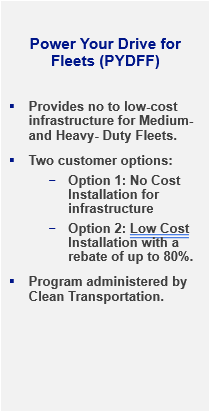 [Speaker Notes: Applied for extension. Other IOUs have applied and received approval for extension.]
Electric Vehicle/New Business Pathways
Rules 15, 16 and 45
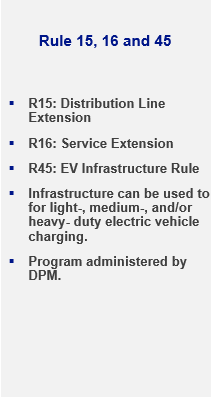 Transportation Electrification Advisory Services (TEAS)
Program Overview
A new kind of utility offering: Comprehensive electrification Advisory Services for medium- and heavy-duty fleets

Approved by the Commission November 30, 2023
3-year implementation timeline
$17.8 million program

Complimentary advisory support for fleet customers tailored to meet their needs in whatever phase of electrification they are in, regardless of their eligibility for other SDG&E programs.

Open to all customers with 50% of program budget focused on supporting Underserved Communities with prioritized Advisory Services for these customers. Outreach led by Community-Based Organizations (CBOs).
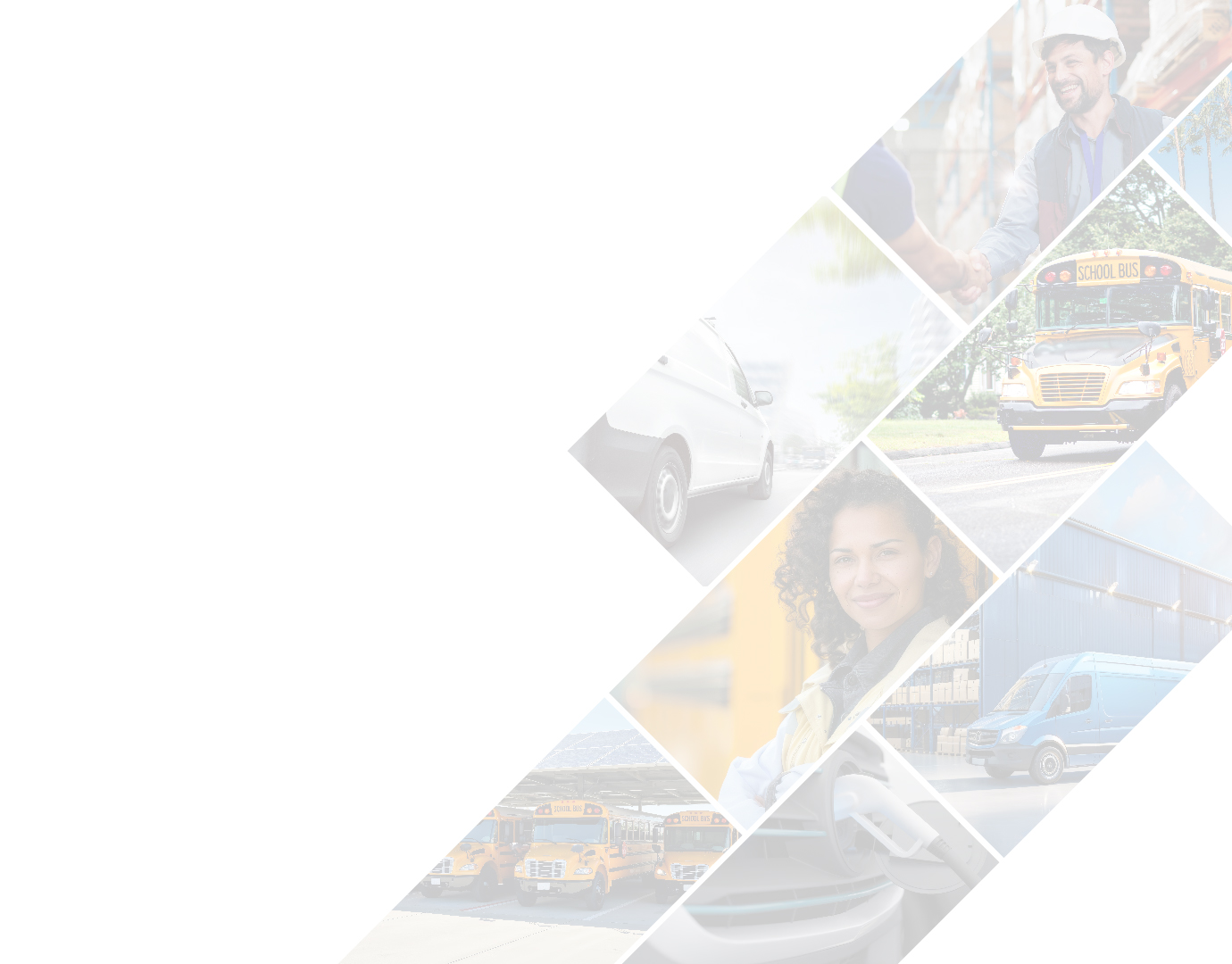 Transportation Electrification Advisory Services (TEAS)
Who is a TEAS Customer?
Medium & Heavy-Duty Fleets with a facility in SDG&E’s service area

Fleets at every stage of their electrification journey—from initial planning to post-energization– can benefit from TEAS
  
Priority Customer Segments Include:
Small Businesses 
Schools 
Tribes 
Transit Agencies 
Municipalities
Transportation Electrification Advisory Services (TEAS)
What are the TEAS Advisory Services?
TEAS Advisory Services are divided in four “stages” of support:
Transportation Electrification Advisory Services (TEAS)
TEAS Program Timeline
Q1 2025
Anticipated Program Launch
Q4 2023
Program 
Approved
Q2 2024
Program 
Soft Launch
2024-2025
Program 
Build Out
Q3 2025
CBO 
Engagement
Mid 2026
Program 
Application Deadline
Program officially approved
Began receiving initial customer interest
Build and refine customer portal and service offerings
Through a comprehensive Marketing, Education, and Outreach campaign
Focused outreach led by Community Based Organizations (CBOs)
Customer applications will be accepted through 2026
[Speaker Notes: Will have through 2027 to serve customers, just not new applications after mid-2026]
Transportation Electrification Advisory Services (TEAS)
Next Steps
Who can TEAS help?      
                                                 
Medium/heavy-duty fleets transitioning at least one vehicle to zero-emission
Prospective site in SDGE territory
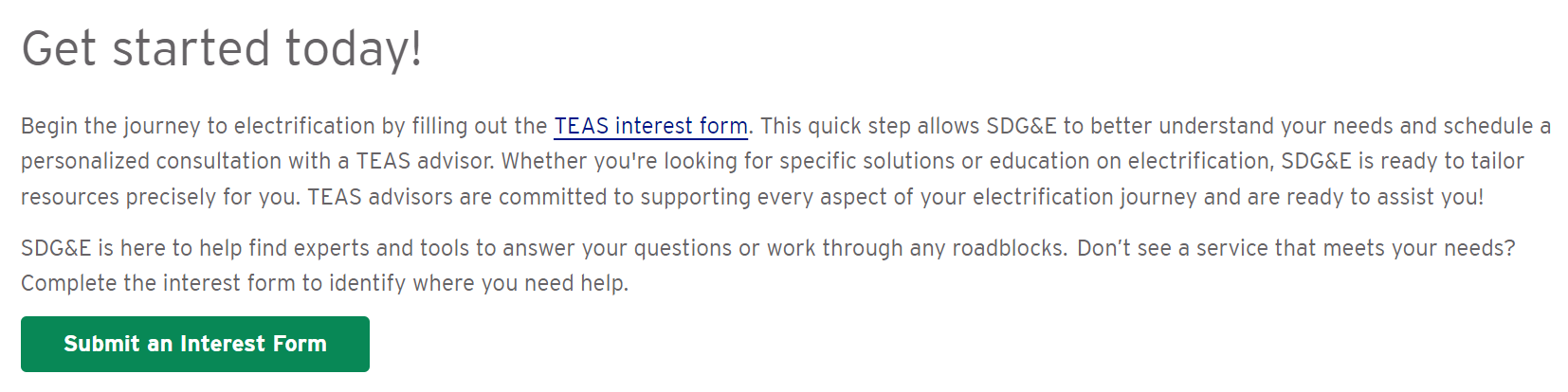 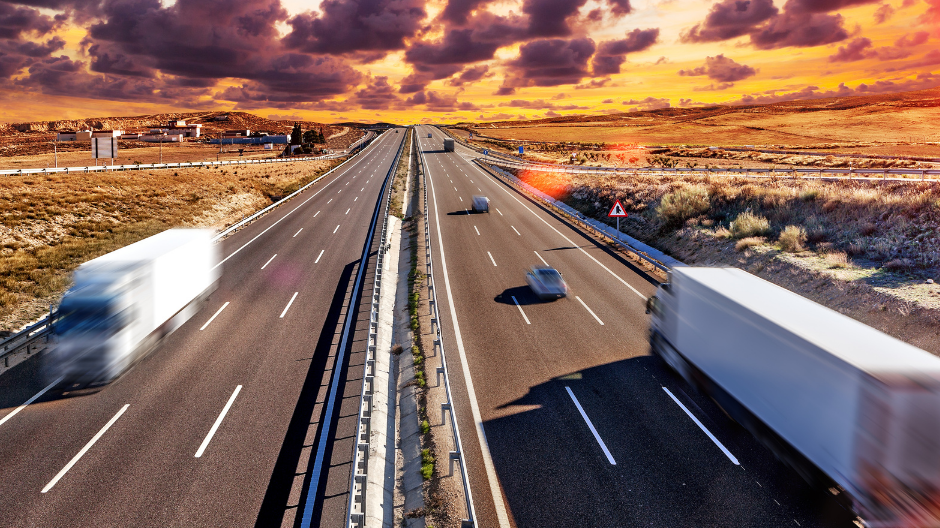 Transportation Electrification Advisory Services
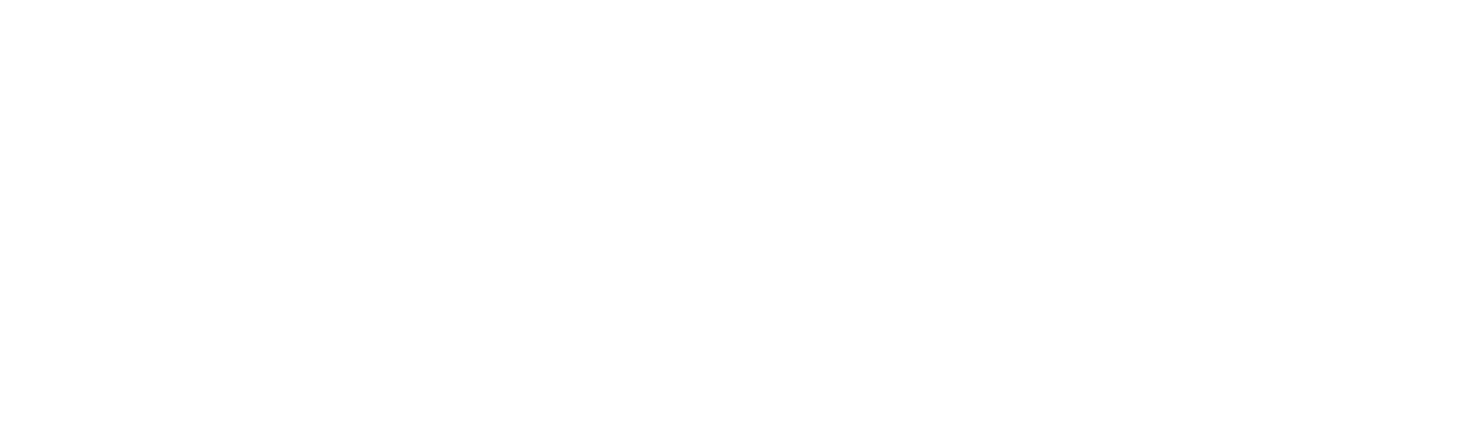 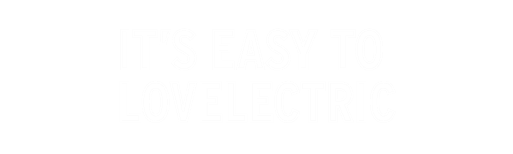 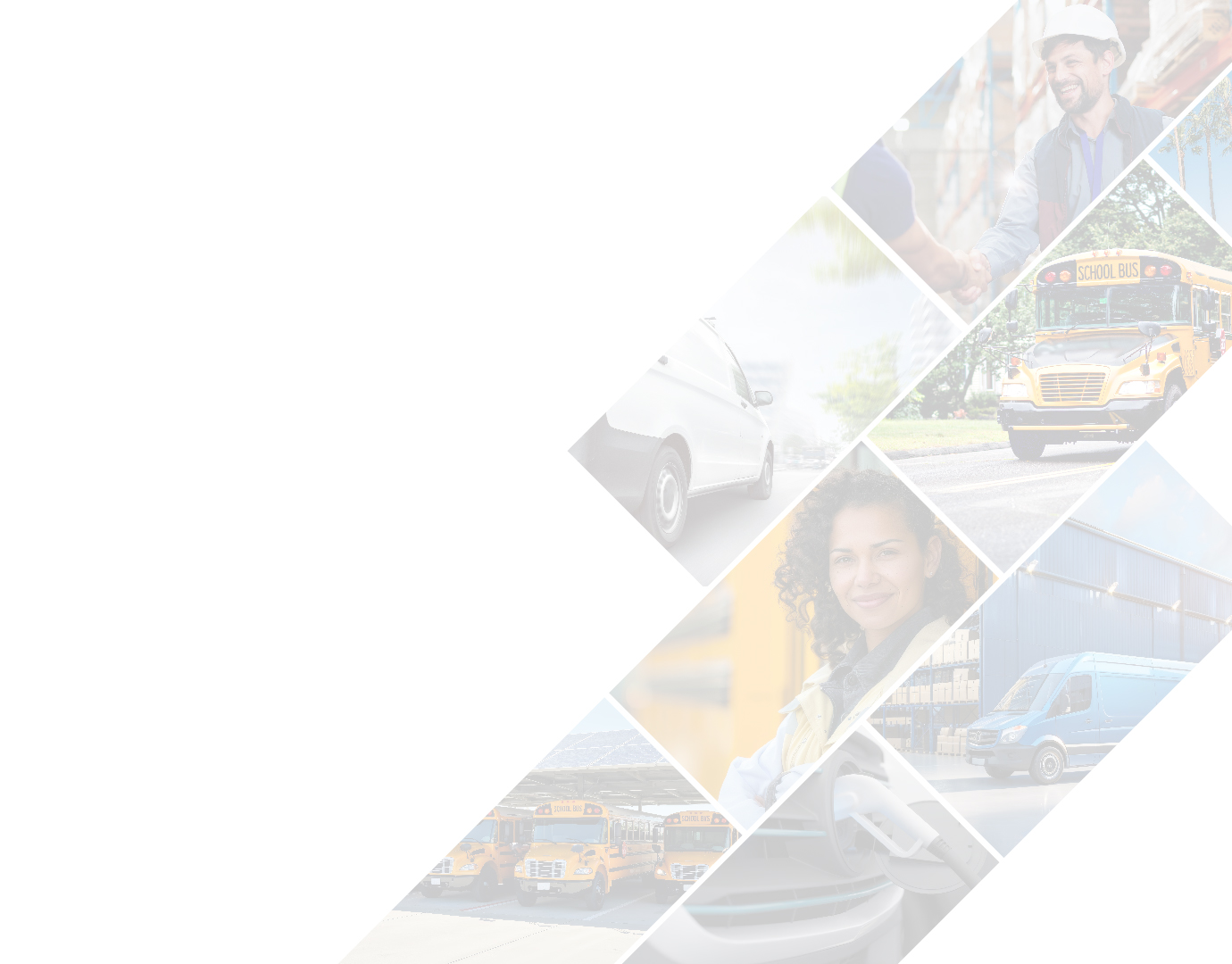 Transportation Electrification Advisory Services (TEAS)
Thank You!
TEAS Team Leads
Your TEAS program points of contact going forward
Eva Brungardt | Lead TEAS Advisor
EBrungar@sdge.com
Manages all incoming TEAS customer inquiries.
Lianna Rios | EV Customer Solutions Manager
LHRios@sdge.com
Supports and facilitates all incoming TEAS customer requests.
Maura Eisele | TEAS Project Manager
MEisele@sdgecontractor.com
Project Manager for the TEAS program.
[Speaker Notes: =]